معرفی بهورزان نمونه دانشگاه علوم پزشکی جهرمپاییز 1402
بهورز نمونه کشوری
بانویی مهربان دلسوز 
ماهر در امور بهورزی
از روستای تاریخی و سرسبز راهکان
سرکار خانم 
زبیده زارعی
بهورز برتر دانشگاه
بانویی پرتلاش
علاقه مند 
از روستای مرکبات گلبرنجی
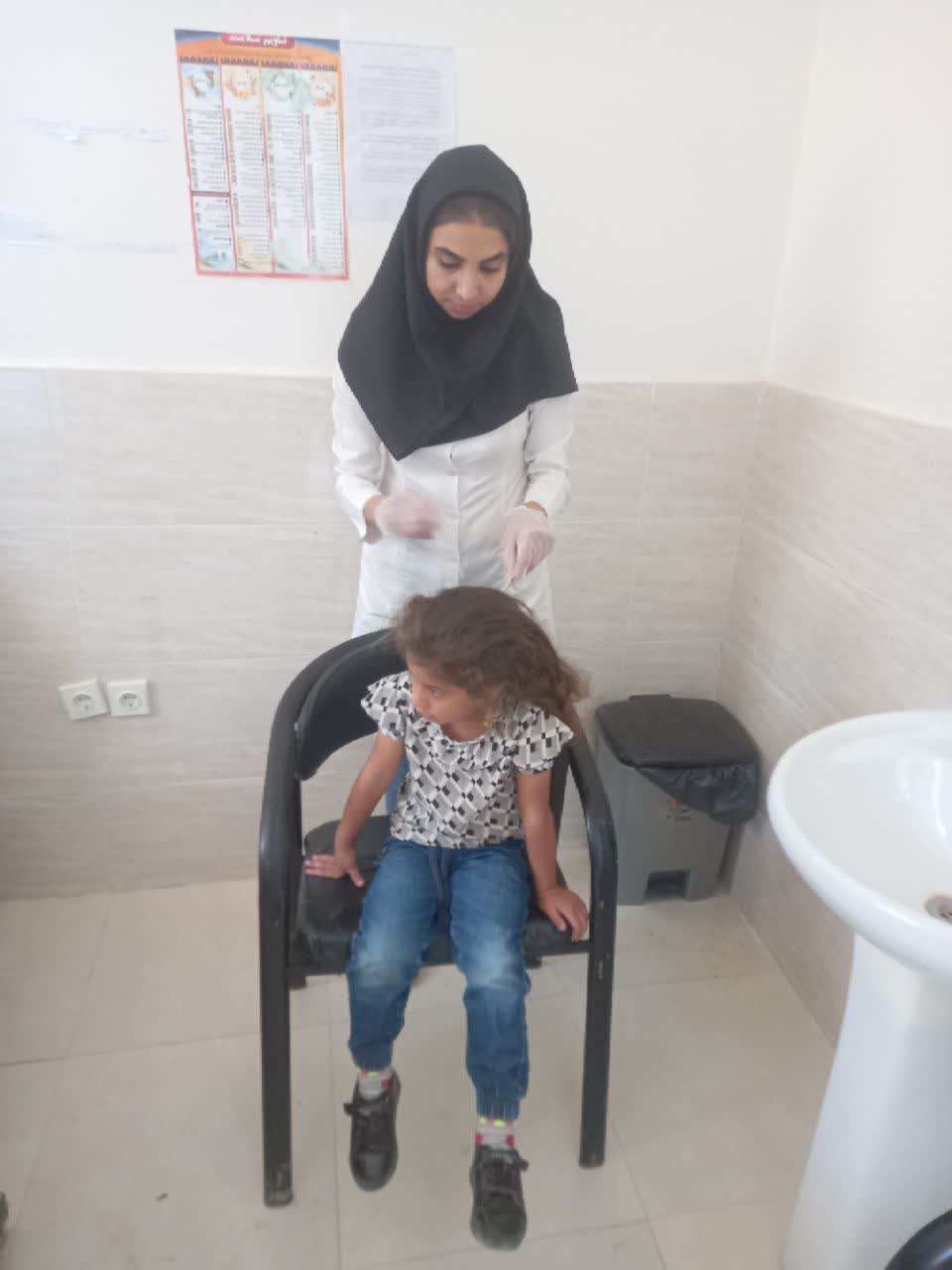 سرکارخانم زهرا صفری
بهورز نمونه 
بانویی خلاق پرتلاش
دغدغه مند
از روستای زیبای کراده سیمکان
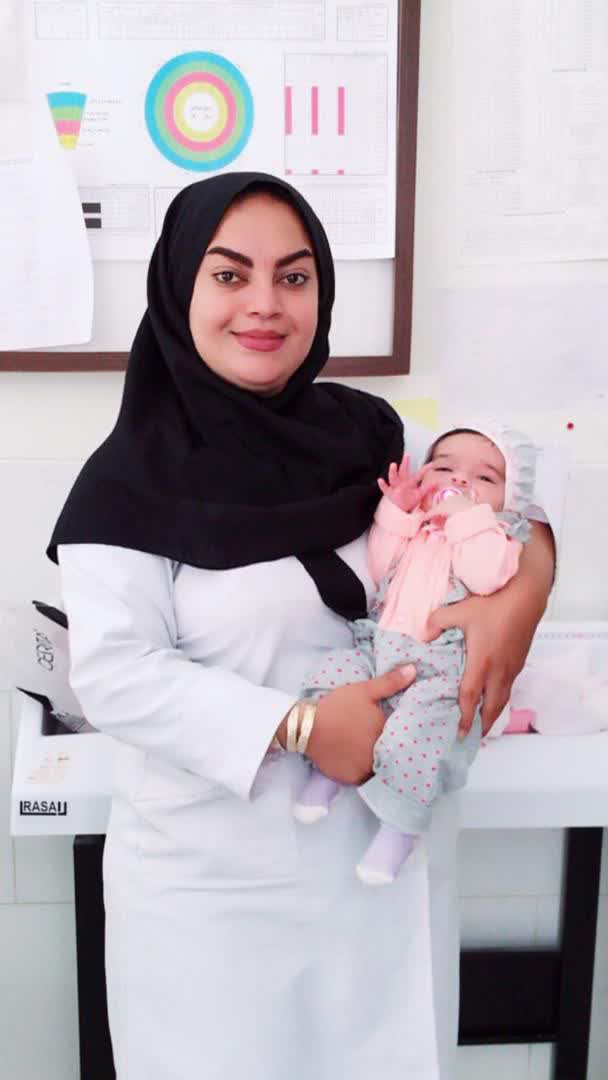 سرکار خانم فاطمه رستمی
بهورز نمونه 
بزرگواری مهربان
دلسوز
از روستای زیبای کوشکسار
جناب آقای 
حسین جوانی
بهورز نمونه 
بانوی جوان شاداب
پر انرژی
از روستای زیبای توریستی بهجان
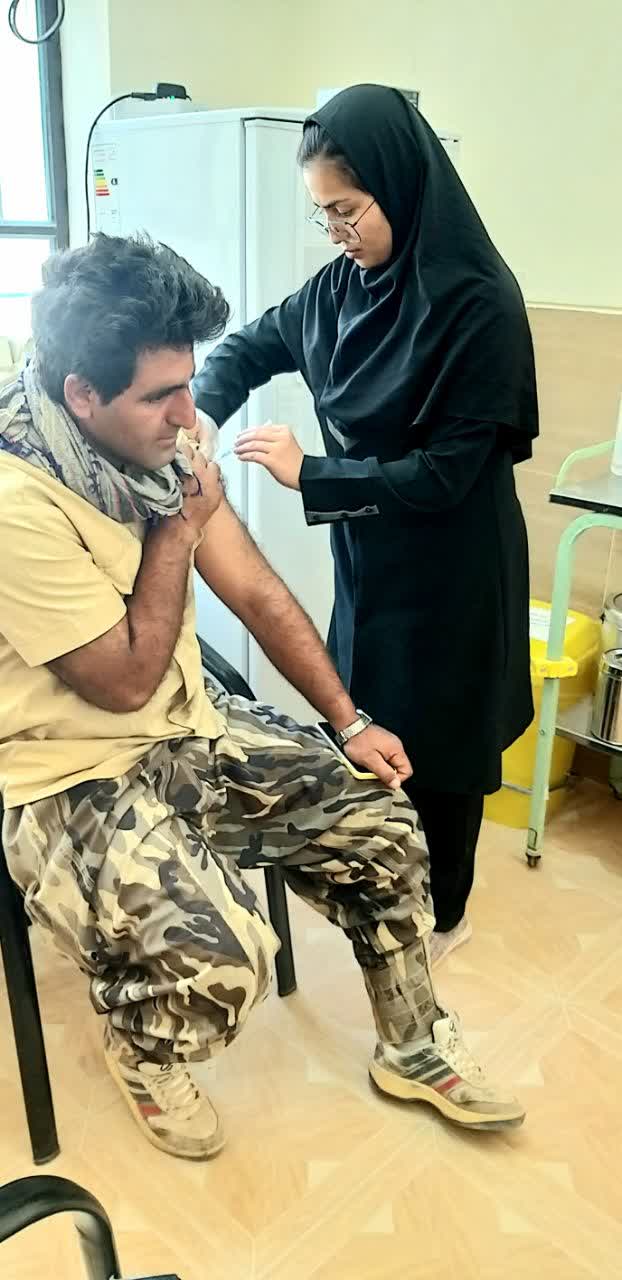 سرکار خانم سمانه امیری
بهورز نمونه 
بزرگواری دلسوز
فعال
از نهالستان زیبای فشان
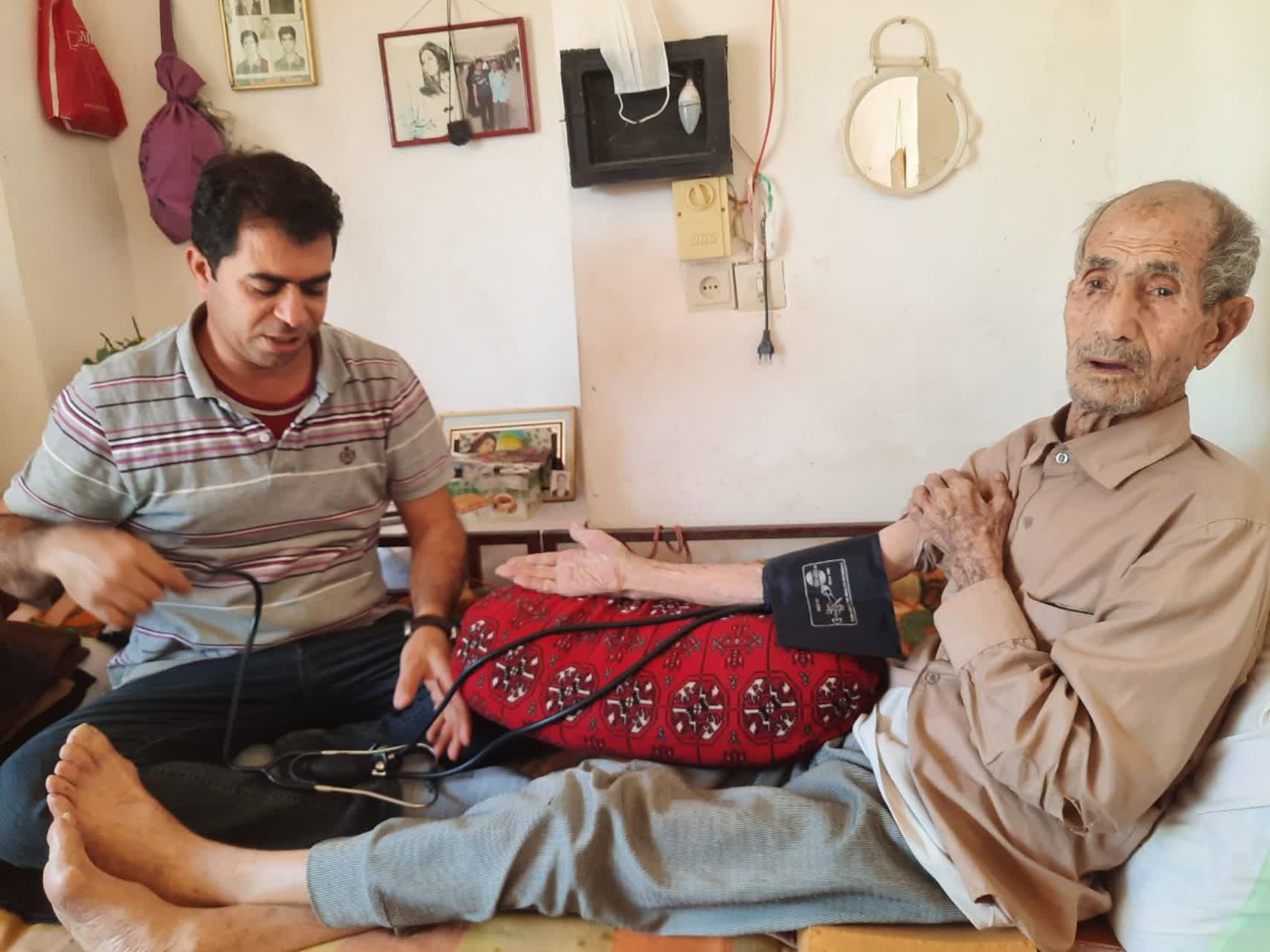 جناب آقای 
فرشیدمنور
بهورز نمونه 
بانویی باتجربه دلسوز
باقریب به سی سال خدمت 
از روستای دوستدار کتاب علویه
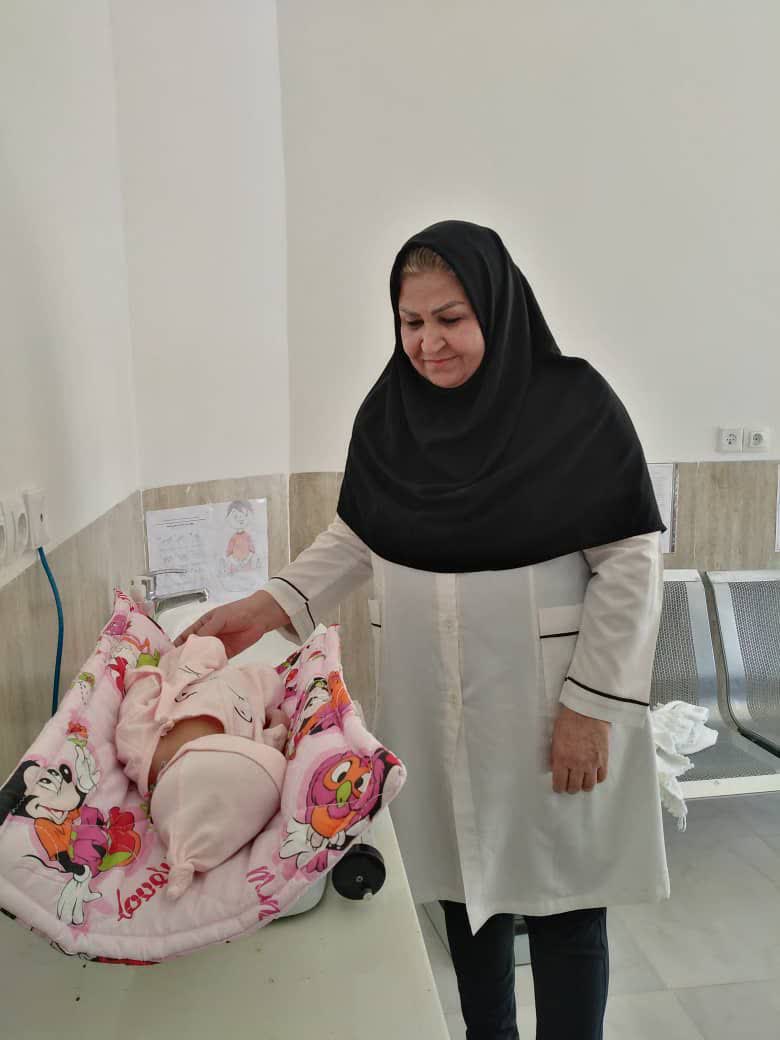 سرکارخانم 
صدیقه بیوسنده
مراقب سلامت نمونه کشوری
بانویی فعال 
دغدغه مند
از مرکز خدمات جامع شهری نیک اقبال
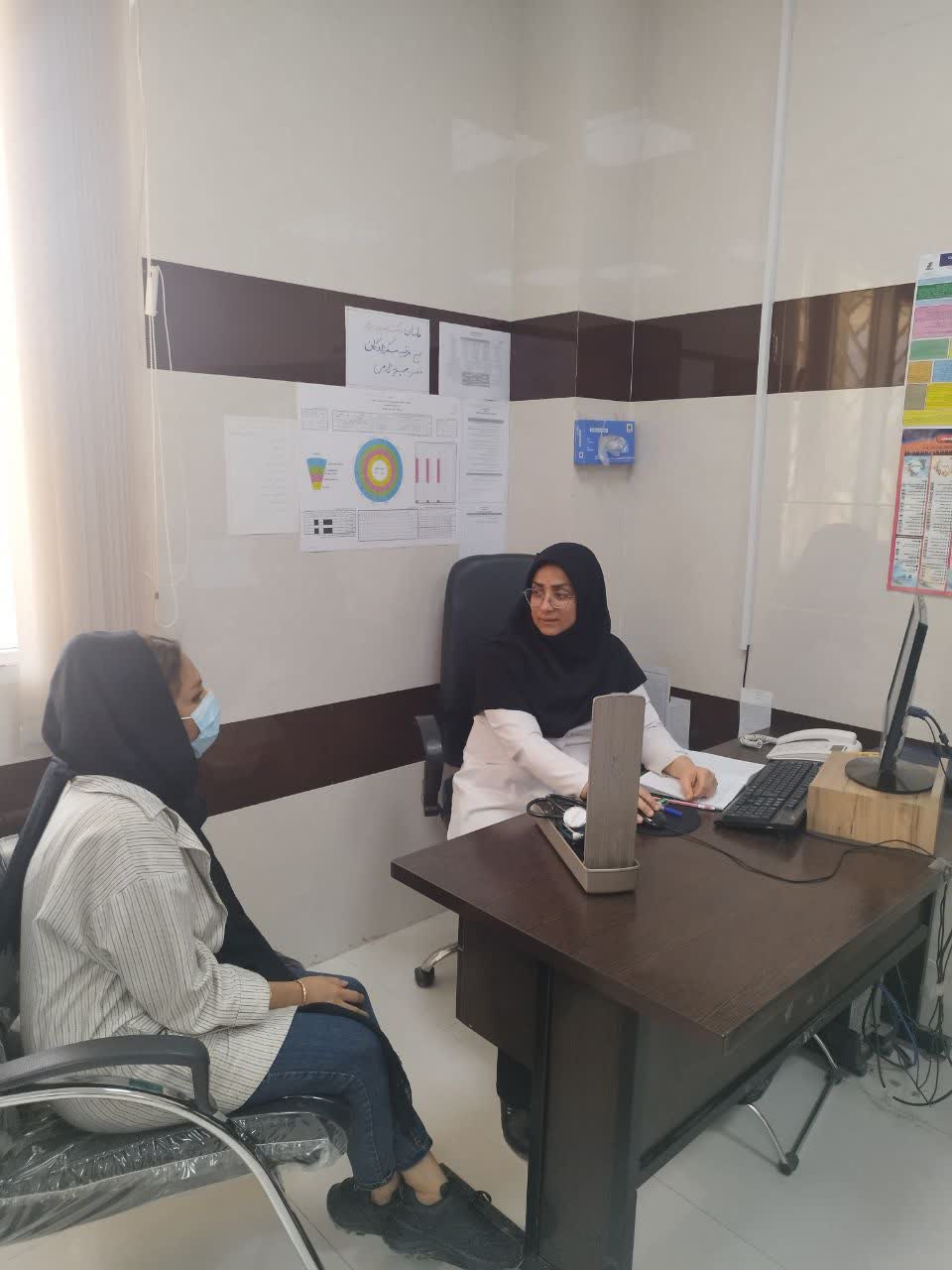 سرکار خانم ملیحه 
رحمانیان